ΠΕΡΙΠΤΩΣΙΑΚΗ ΗΓΕΣΙΑ:ΘΕΩΡΗΤΙΚΗ ΠΡΟΣΕΓΓΙΣΗ ΚΑΙ ΕΦΑΡΜΟΓΗ
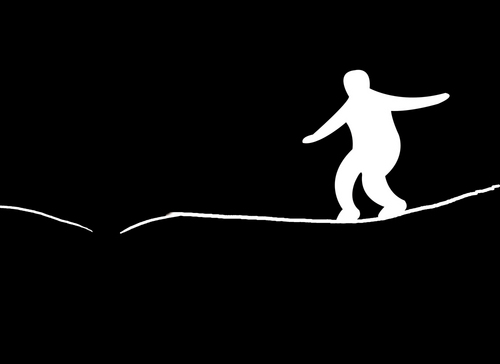 Ευάγγελος Τσαμπαλάς 
Εκπαιδευτικός (PhD)
ΤΙ ΕΙΝΑΙ Η ΗΓΕΣΙΑ;
Η «τέχνη» του επηρεασμού

 των ατόμων ώστε να

 θέλουν να

 αγωνιστούν για κοινές

 φιλοδοξίες.
Ηγεσία
Διοίκηση
Διαχείριση
Ηγεσία εναντίον Διοίκησης
Εμπνέει ένα κοινό όραμα.
Προωθεί σημαντικές βελτιώσεις ή καινοτομίες
Είναι οραματιστής, καινοτόμος, θαρραλέος, δημιουργικός, προνοητικός, ανοιχτός στην αλλαγή, ικανός να μάθει και να ξεπεράσει την αποτυχία.
Παρακινεί, δημιουργεί περιβάλλον που εμπνέει τη μάθηση

«Τι πρέπει να κάνουμε»
Υλοποίηση  των καθηκόντων.
Αποτελεσματική ολοκλήρωση του προϊόντος εργασίας.
Αποτελεσματικός, προσανατολισμένος στη λεπτομέρεια, καλός εκπρόσωπος, οργανωμένος, επίμονος.
Οργανωτική εστίαση, ανάπτυξη πολιτικής και συμμόρφωση, συντήρηση, υποστήριξη και εφαρμογή συστημάτων.

«Πως να το κάνουμε»
ΠΕΡΙΠΤΩΣΗ
ΠΕΡΙΠΤΩΣΙΑΚΗ  ΗΓΕΣΙΑ
Δεκαετία του ‘70

Hersey &  Blanchard
ΠΑΡΑΔΟΧΕΣ
Η ηγεσία  είναι διαδικασία  επηρεασμού.• Εστίαση  στους υφισταμένους.• Κάθε υφιστάμενος έχει διαφορετικό επίπεδο ωριμότητας – ετοιμότητας        Κάθε  υφιστάμενος  είναι  διαφορετική περίπτωση. • Ωριμότητα = ικανότητα και προθυμία.
Ωριμότητα Υφισταμένων
S
U
P
P
O
R
T
I
V
E
 
B
E
H
A
V
I
O
R
MODERATE
HIGH
LOW
D3
D1
D4
D2
DEVELOPED
DEVELOPING
DEVELOPMENT LEVEL OF FOLLOWER(S)
…ΠΑΡΑΔΟΧΕΣ
Ο ηγέτης «ζυγίζει» την ωριμότητα του κάθε υφιστάμενου και ανάλογα ασκεί ηγεσία
THE FOUR LEADERSHIP STYLES
(High)
High Directive and
High Supportive and
High Supportive
Low Directive
Behavior
Behavior
S3
S2
S4
S1
High Directive and
Low Supportive and
Low Supportive
Low Directive
Behavior
Behavior
(High)
(Low)
DIRECTIVE BEHAVIOR
ΜΙΑ ΣΥΓΚΡΙΣΗ…
Έμφαση  στους  εργαζόμενους
Έμφαση στην Παραγωγή
Σχ. 2.6: Το   Διευθυντικό πλέγμα των Blake & Mouton
ΟΜΟΙΟΤΗΤΑ
Διευθυντικό Πλέγμα         Hersey & Blanchard
          9.1                                    Καθοδήγηση (S1)
          9.9                                      Ενίσχυση (S2)
          1.9                                      Συμμετοχή (S3)                          	1.1                                       Ενδυνάμωση /
                                               Εξουσιοδότηση (S4)
ΔΙΑΦΟΡΑ
Ποια είναι η τέλεια ηγετική συμπεριφορά;
Έμφαση  στους  εργαζόμενους
Έμφαση στην Παραγωγή
Σχ. 2.6: Το   Διευθυντικό πλέγμα των Blake & Mouton
…ΠΑΡΑΔΟΧΕΣ
Η ηγεσία μαθαίνεται

ΔΙΑΓΝΩΣΗ + ΠΡΟΣΑΡΜΟΓΗ




Η ηγεσία προϋποθέτει χάρισμα και νοητικές ανώτερες διεργασίες
…Αυτούσιες παραδοχές
Δούλεψε κοντά στους υφιστάμενους
Κάνε διάλογο
Γύρισε την πυραμίδα ανάποδα
Χρησιμοποίησε ευελιξία
Διάγνωσε σωστά
Αποδόμησε την κατάσταση
Ηγεσία δεν είναι κάτι που το κάνεις στους άλλους, είναι κάτι που το κάνεις με τους άλλους.
ΚΡΙΤΙΚΗ
?
√
Δημοφιλής – Εύκολη
Ευέλικτος ηγέτης
Πολύπλοκος ο ρόλος του ηγέτη
Διδάσκεται ο ηγέτης (έχει και χάρισμα)
Δυναμικό σχήμα
Έμφαση στους υφισταμένους
Ωριμότητα
Άτομα με περιορισμένη πείρα
Στατική αντιμετώπιση οργανισμού
Δε γίνεται αναφορά στο όραμα
Ρηχή - Επιφανειακή
ΣΗΜΕΡΑ ΧΡΗΣΙΜΟΠΟΙΕΙΤΑΙ Η ΠΕΡΙΠΤΩΣΙΑΚΗ ΗΓΕΣΙΑ;
ΕΡΕΥΝΑ ΜΙΚΡΟΥ ΕΥΡΟΥΣ
ΣΚΟΠΟΣ
να επιβεβαιωθεί ή όχι η ύπαρξη στοιχείων της θεωρίας των Hersey & Blanchard στις σημερινές πρακτικές ηγεσίας των διευθυντών δημοτικής εκπαίδευσης της Κύπρου.
ΕΡΕΥΝΗΤΙΚΑ ΕΡΩΤΗΜΑΤΑ
1. Χρησιμοποιούνται στοιχεία της περιπτωσιακής ηγεσίας (θεωρία Hersey & Blanchard) στις πρακτικές που ακολουθούν οι διευθυντές δημοτικών σχολείων της Κύπρου;
2. Αν ναι, γιατί το κάνουν;
ΣΕΝΑΡΙΟ
Το σχολείο σας από τη φετινή σχολική χρονιά συμμετέχει στο πρόγραμμα «Προαγωγής Υγείας». Στην αρχή της σχολικής χρονιάς ενημερώσατε γενικά τους δασκάλους για το καινούριο αυτό πρόγραμμα και τους στόχους του. Ο εκπαιδευτικός Ε1 /  Ε2 / Ε3  δε συμμετέχει ενεργά στην επίτευξη των στόχων. 

Τι θα κάνετε;

 Γιατί;
Εκπαιδευτικός 1
Ε1: Σωτήρης
27 χρονών
2 χρόνια υπηρεσία
Προσόντα: Πτυχίο 
Τριτοβάθμιας
Ανίκανος / Δε θέλει
Δάσκαλος με περιορισμένη πείρα και δεξιότητες. Οι πρακτικές γνώσεις του στο επάγγελμα είναι ελλιπής. Δε δεσμεύεται, δεν αναλαμβάνει ευθύνες και δε συμμετέχει από μόνος του. Διακατέχεται από απροθυμία, ανασφάλεια  και έλλειψη αυτοπεποίθησης. Απομονωμένος από το υπόλοιπο προσωπικό.
Εκπαιδευτικός 2
Ε2: Ανδρέας
36 χρονών
14 χρόνια υπηρεσία
Προσόντα: Πτυχίο
Τριτοβάθμιας
Ικανός / Δε θέλει
Δάσκαλος με αρκετή πείρα, δεξιότητες και γνώσεις. Είναι όμως επιφυλακτικός στο να δεσμευτεί, να αναλάβει ευθύνες και να συμμετάσχει δυναμικά στην πραγματοποίηση ενός στόχου. Διακατέχεται από σχετική απροθυμία , ανασφάλεια και περιορισμένη αυτοπεποίθηση. Επιλεκτικά κοινωνικοποιημένος.
Εκπαιδευτικός 3
Ε3: Νικόλας
43 χρονών
20 χρόνια υπηρεσία
Προσόντα: Πτυχίο
Τριτοβάθμιας
Ικανός / Θέλει
Δάσκαλος με πολλές γνώσεις, πείρα, δεξιότητες. Δεσμεύεται με ευθύνες, επιτελεί με επιτυχία ό,τι αναλαμβάνει και συμμετέχει δυναμικά. Είναι πολύ πρόθυμος, χωρίς ανασφάλεια και με ψηλή αυτοπεποίθηση. Κοινωνικοποιημένος στο χώρο του σχολείου.
ΣΥΜΠΕΡΑΣΜΑΤΑ ΤΗΣ ΕΡΕΥΝΑΣ
ΕΠΙΛΟΓΟΣ
Η ηγεσία είναι όπως την ομορφιά, δύσκολα την ορίζεις, αλλά την αντιλαμβάνεσαι μόλις την αντικρίσεις (Bennis, 1989)
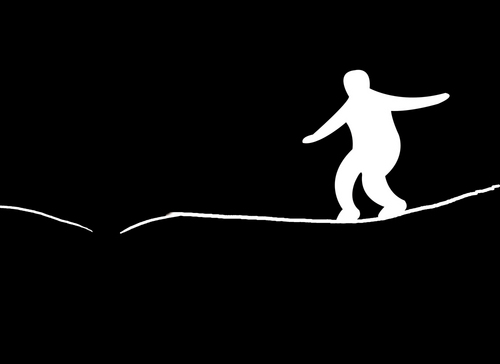 «Αν αυτοί νικήσουν, τότε νίκησες και εσύ»                 (Blanchard, Zigarmi & Zigarmi, 1986)